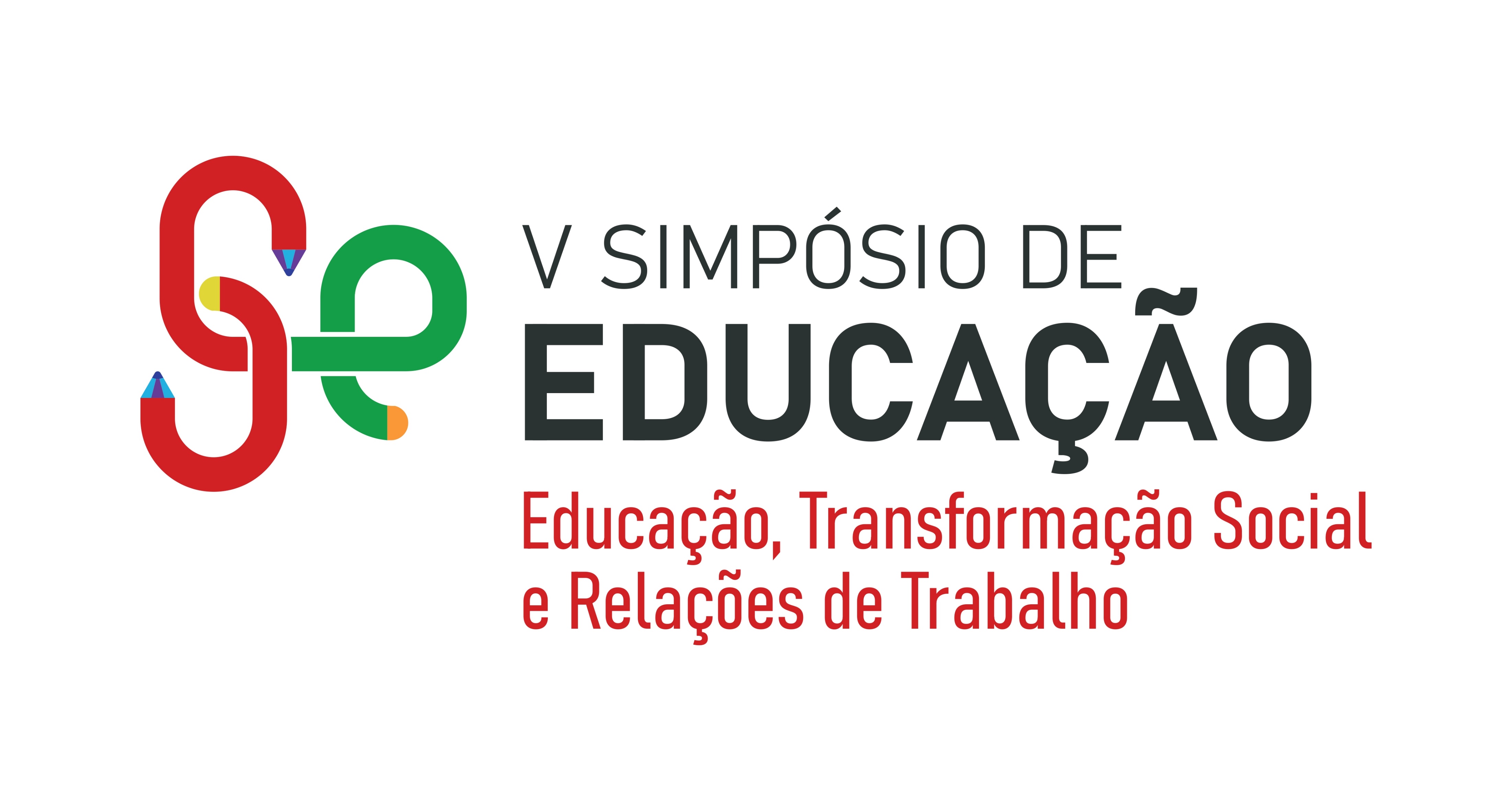 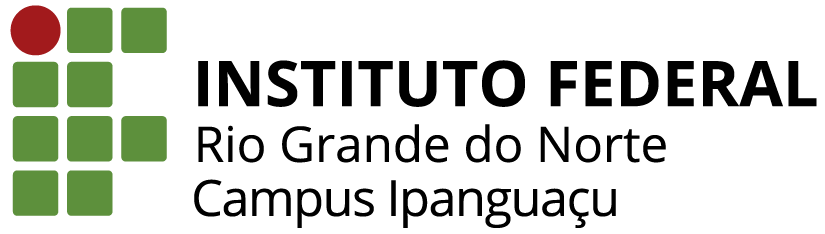 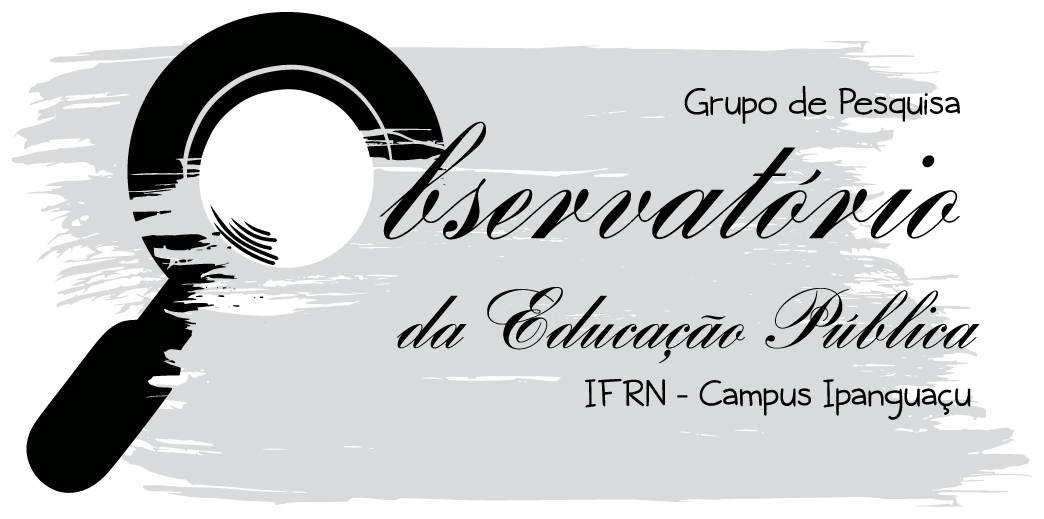 TÍTULO DA APRESENTAÇÃO
Nome do autor/InstituiçãoEmail: 
Eixo:
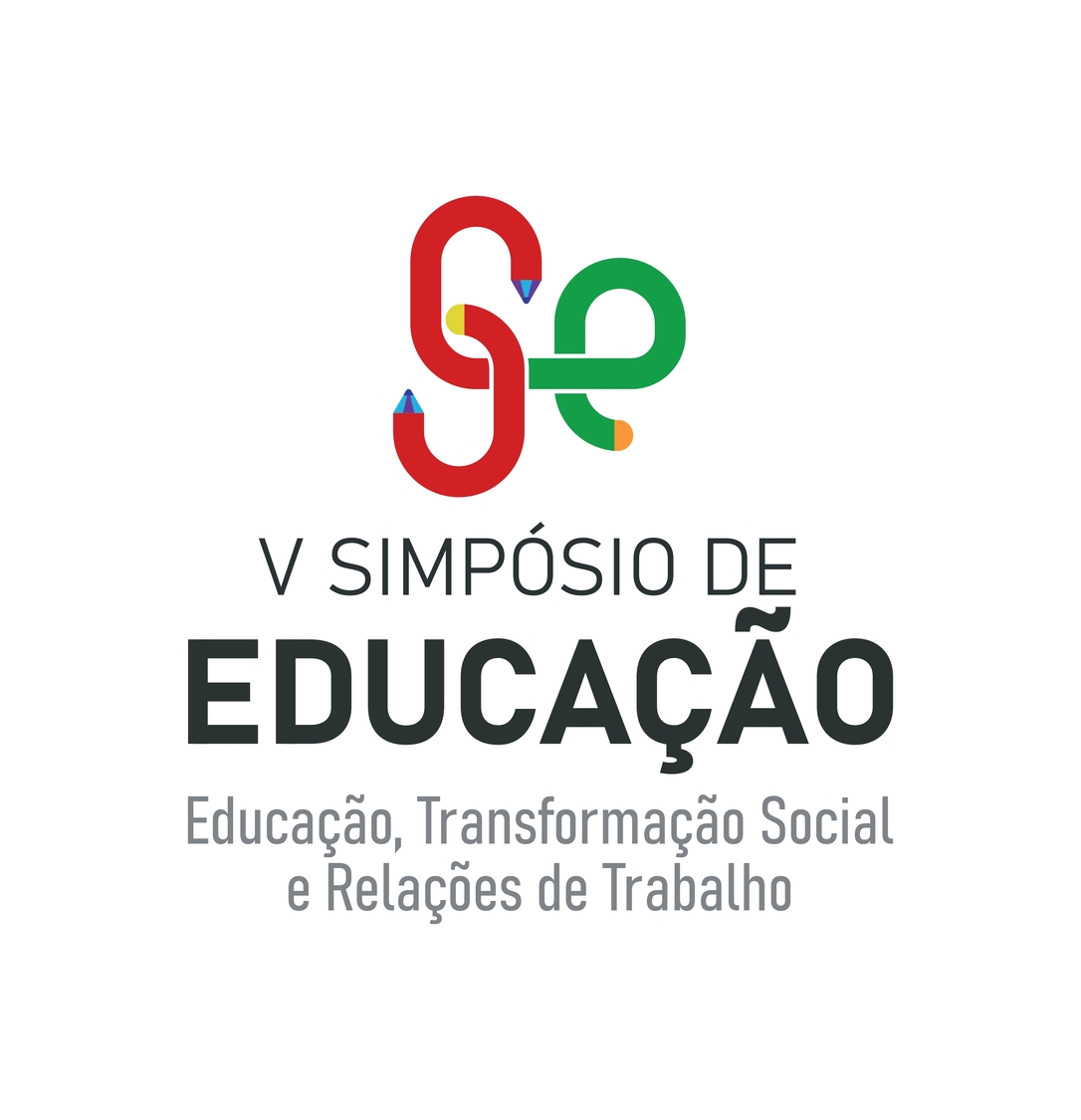 INTRODUÇÃO
Apresentação das discussões iniciais, situando o tema a ser desenvolvido no trabalho.
Toda a apresentação não poderá exceder 8 slides
OBJETIVOS
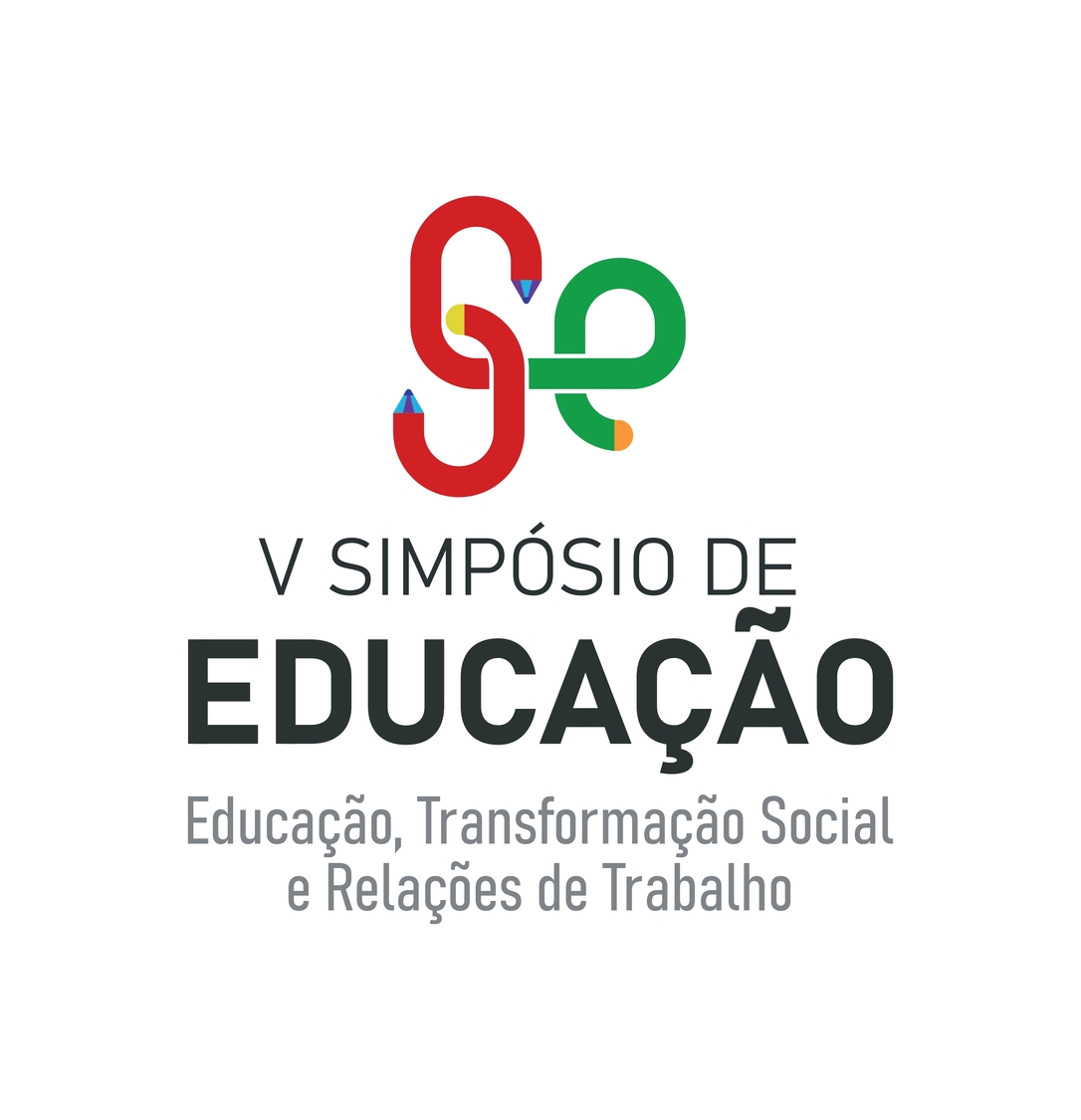 Os objetivos devem estar explícitos nesta parte do trabalho e devem conter a sequência:
I) contextualização/problematização; 
II) referencial teórico;
III) metodologia utilizada no trabalho;
IV) resultados alcançados.
Toda a apresentação não poderá exceder 8 slides
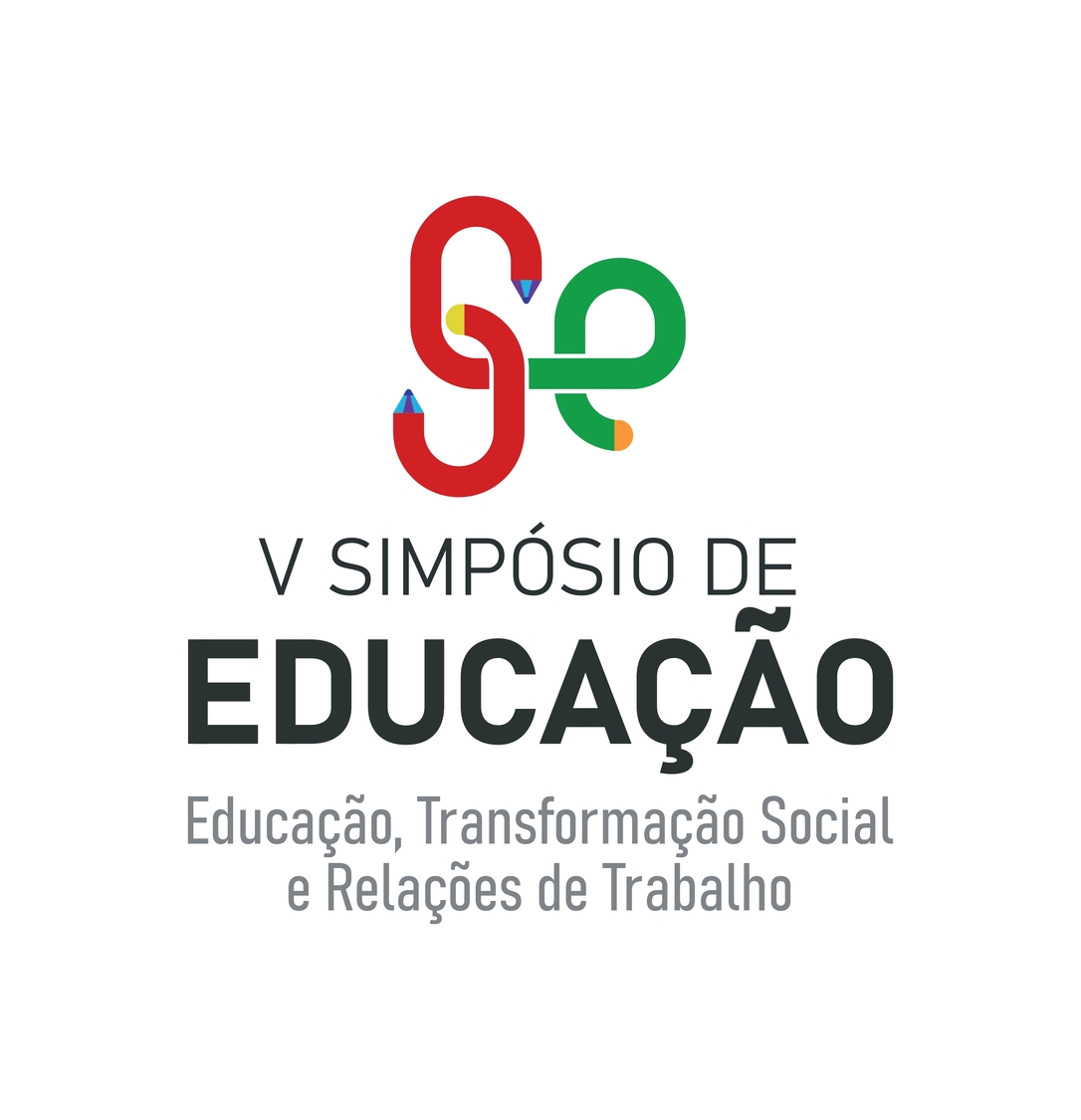 FUNDAMENTAÇÃO TEÓRICA
Apresentação das teorias e estudos utilizados com base para a sua pesquisa.
Toda a apresentação não poderá exceder 8 slides
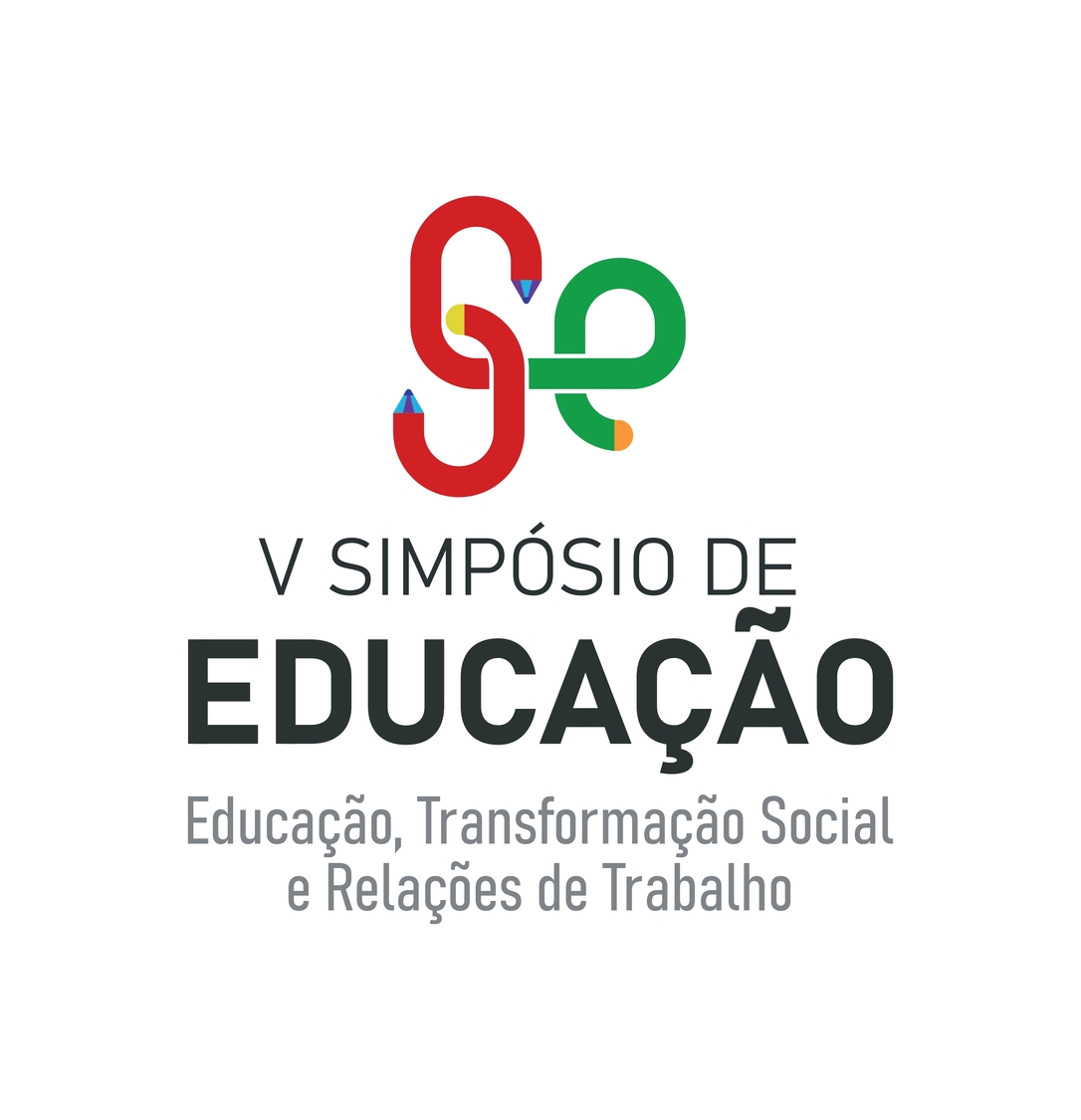 METODOLOGIA
Descrição da metodologia aplicada no estudo citado.
Toda a apresentação não poderá exceder 8 slides
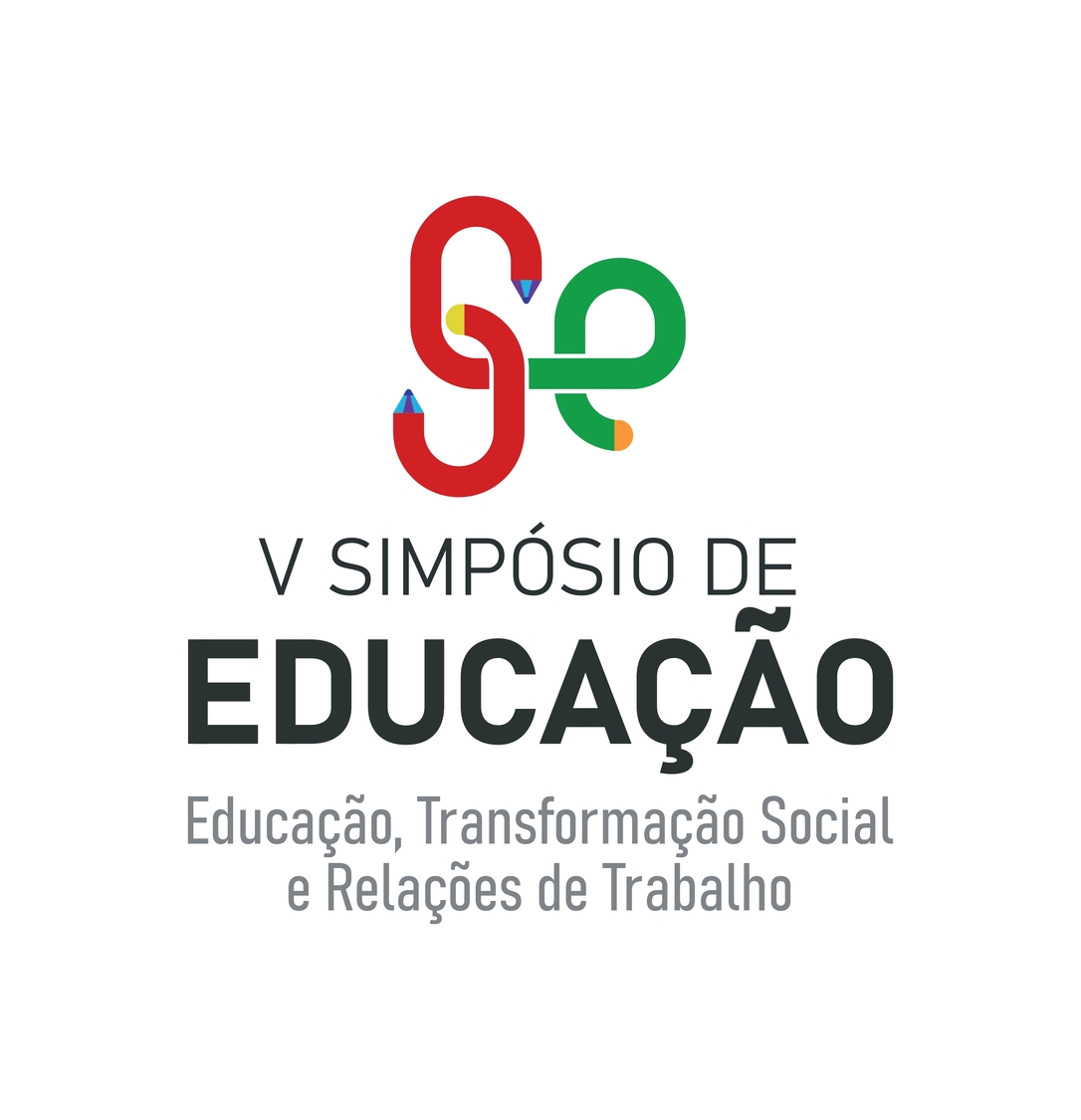 RESULTADOS E DISCUSSÕES
Apresentação dos resultados (parciais ou finais) a que se chegou no estudo, explorando a discussão dos dados.
Toda a apresentação não poderá exceder 8 slides
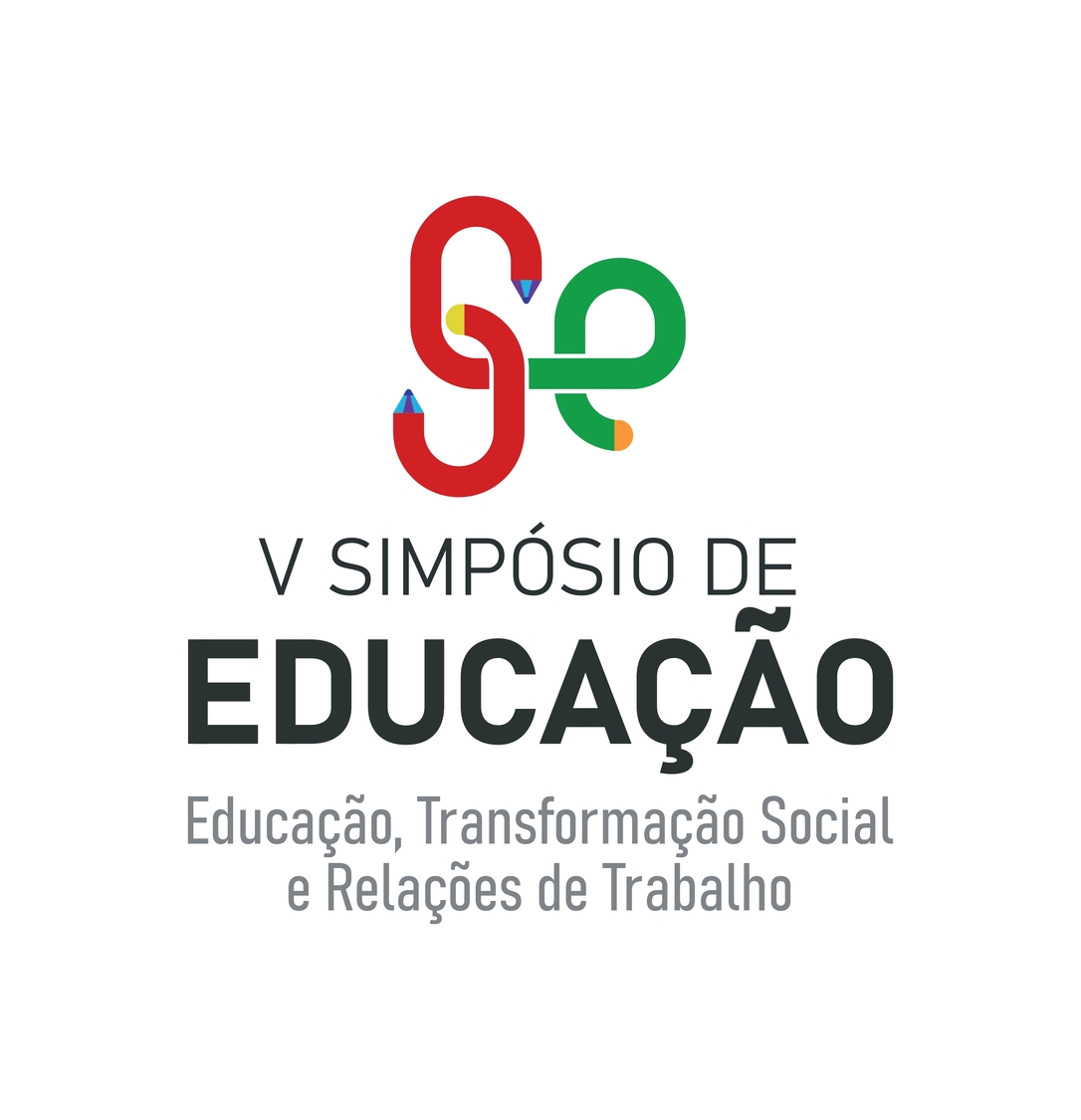 CONCLUSÕES
Retorno aos resultados, de maneira sintética, e fechamento das ideias sobre o trabalho.
Toda a apresentação não poderá exceder 8 slides
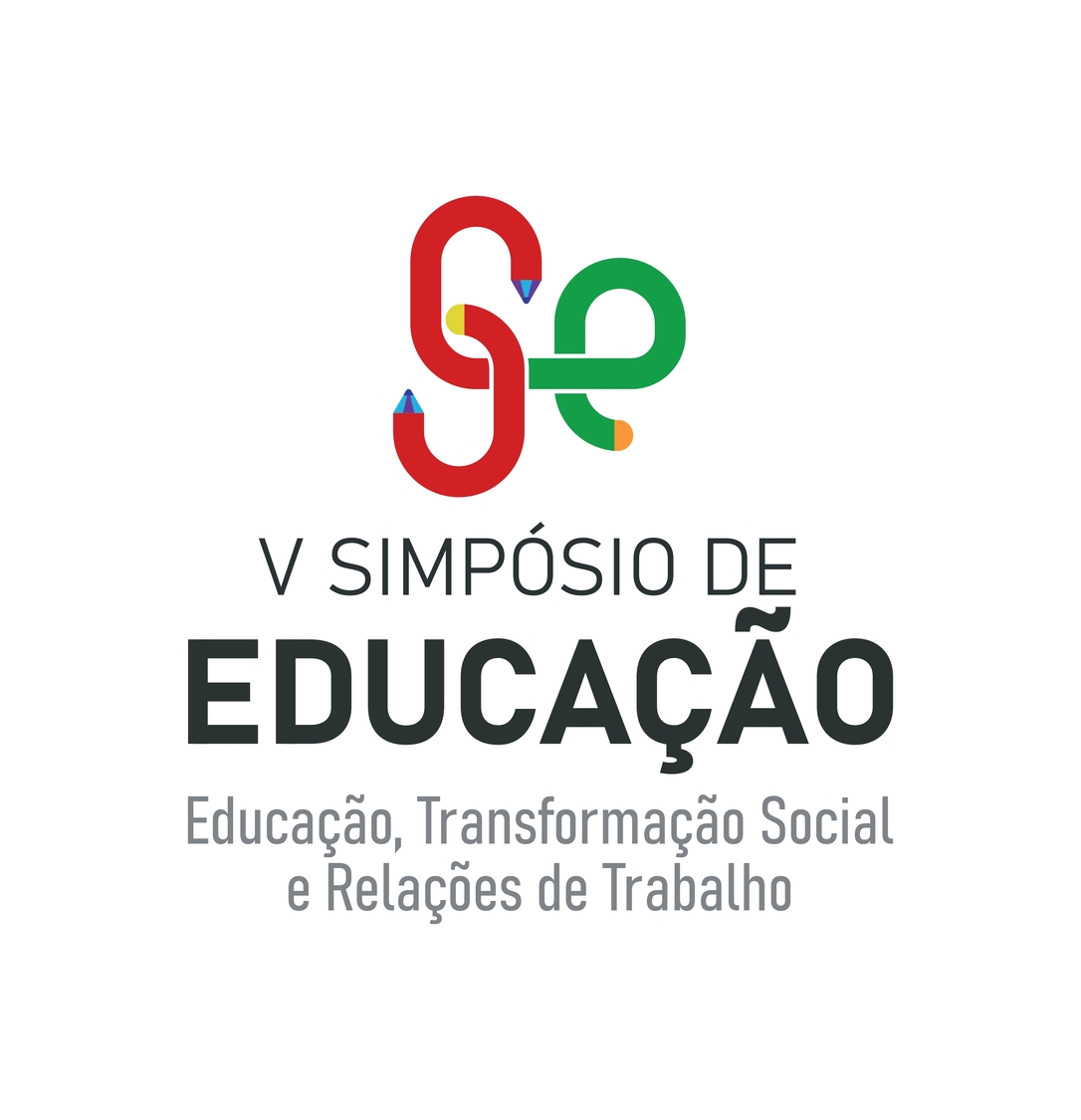 REFERÊNCIAS
BARROS, N. M. F. C. V. Avaliação e ensino do repertório de leitura em indivíduos com Síndrome de Down com o uso do software educacional Mestre. 2009. 153 f. Dissertação (Mestrado em Educação) – Departamento de Psicologia, Pontifícia Universidade Católica de São Paulo, São Paulo, 2009.
MITTLER, P. Educação Inclusiva: contextos sociais. Porto Alegre: Artmed, 2003.
Toda a apresentação não poderá exceder 8 slides